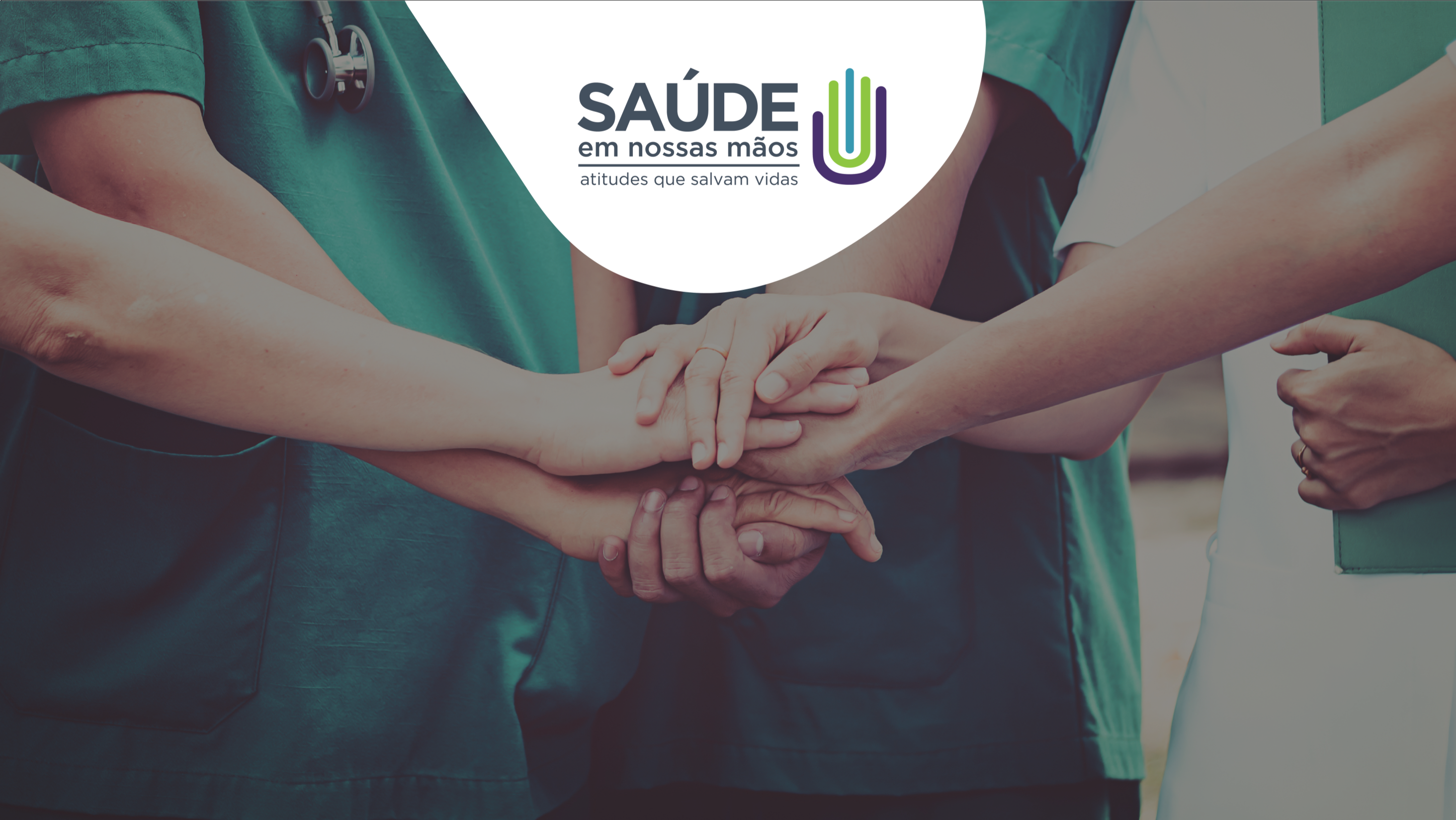 Colaborativa
Saúde em Nossas Mãos
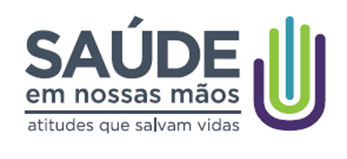 PROADI-G6 |     Pacote de Mudança
Pneumonia Associada a Ventilação Mecânica(PAV - PED)
Diagrama Direcionador:
Redução da Densidade de Incidência de Pneumonia Associada a Ventilação Mecânica (PAV)
PED
Objetivo
“Pacote” (Bundle)
Direcionadores Primários
Reduzir a densidade de incidência de  PAV em 50%, nas UTIs participantes, até dezembro de 2026
Avaliar os critérios de ventilação mecânica invasiva
Realizar higiene oral diariamente
Manter posicionamento adequado conforme a população atendida
Evitar sedação profunda
Verificar diariamente a possibilidade de  extubação
Seleção e manutenção do tubo endotraqueal
Manutenção do  sistema de ventilação mecânica
Manter ou melhorar o condicionamento físico
Prestar aos pacientes em ventilação mecânica cuidados oportunos, baseados nas melhores evidências e de forma confiável